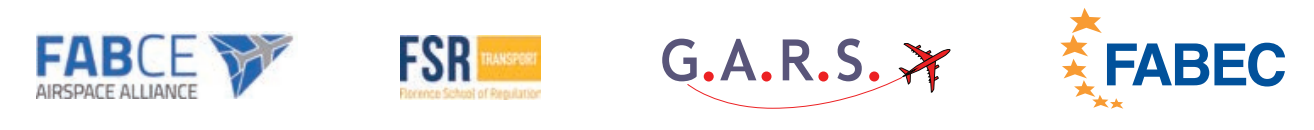 Research workshop: Fragmentation in Air Traffic and its Impact on ATM Performance14 - 15 May 2019, Budapest, Hungary
EUROPEAN AIRSPACE COMPLEXITY ANDFRAGMENTATION CORRELATION RESEARCH
Zvonimir Rezo, PhD student	Sanja Steiner, PhDE-mail: zvonimir.rezo@gmail.com		E-mail: ssteiner@hazu.hr
                    Corresponding author

Croatian Academy of Sciences and Arts
Traffic Institute, Kušlanova 2, 10000 Zagreb, Croatia
PRESENTATION CONTENT
Problem Definition & Research Questions;
Airspace Complexity Assessment;
Airspace Fragmentation Assessment;
Research Findings & Discussion;
Conclusions.
14/5/2019
Research workshop: Fragmentation in Air Traffic and its Impact on ATM Performance
2
Problem Definition & Research Questions:
Airspace complexity and fragmentation correlation
Where are located spatial clusters?
How intense is the clustering?
Where are located hotspots?
What is the current European airspace fragmentation status in dependence of commonly accepted and measured airspace complexity indicators?
Which features are most alike?
Do spatial performances differ?
How big and homogenous are spatial patterns?
14/5/2019
Research workshop: Fragmentation in Air Traffic and its Impact on ATM Performance
3
EUROPEAN AIRSPACE COMPLEXITY ASSESSMENT METHODOLOGY
ACE Working Group on Complexity. Complexity Metrics for ANSP Benchmarking Analysis. EUROCONTROL, Brussels, 2006

Used parameters & indicators:
Interaction counting
Flight hours	
Adjusted density				       Complexity score
Vertical Different Interacting Flows 
Horizontal Different Interacting Flows	          Structural index
Speed Different Interacting Flows
14/5/2019
Research workshop: Fragmentation in Air Traffic and its Impact on ATM Performance
4
EUROPEAN AIRSPACE COMPLEXITY ASSESSMENT METHODOLOGY
dz = 3000 [ft]
dt = 60 [minutes]
dy = 20 [NM]
dx = 20 [NM]
Figure 1 - 4D cell dimensions
14/5/2019
Research workshop: Fragmentation in Air Traffic and its Impact on ATM Performance
5
EUROPEAN AIRSPACE FRAGMENTATION ASSESSMENT METHODOLOGY
Spatial autocorrelation
Complexity score value			Spatial distribution

Tobler's first law of geography
“Everything is related to everything else, but near things are more related than distant things”

Used indicators:
Local Indicator of Spatial autocorrelation (LISA)
Global Indicator of Spatial autocorrelation (GISA)
Clustering significance testing
Research workshop: Fragmentation in Air Traffic and its Impact on ATM Performance
6
EUROPEAN AIRSPACE FRAGMENTATION ASSESSMENT METHODOLOGY
Local Indicator of Spatial autocorrelation (LISA)

Concept design

close neighborhood analysis
more accurate than GISA

Application overview:

LISA analysed whether the observed value at AoR (i) is independent of neighbouring localities AoRs (j) by taking into account sample mean (x̄), number of AoRs (n) and the spatial weight (wij) of the connection between area AoR (i) and AoRs (j).
14/5/2019
Research workshop: Fragmentation in Air Traffic and its Impact on ATM Performance
7
EUROPEAN AIRSPACE FRAGMENTATION ASSESSMENT METHODOLOGY
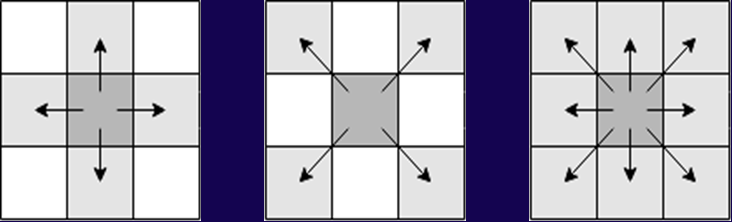 Figure 3 - Contiguous spatial weights matrices
14/5/2019
Research workshop: Fragmentation in Air Traffic and its Impact on ATM Performance
8
EUROPEAN AIRSPACE FRAGMENTATION ASSESSMENT METHODOLOGY
Local Indicator of Spatial autocorrelation (LISA)
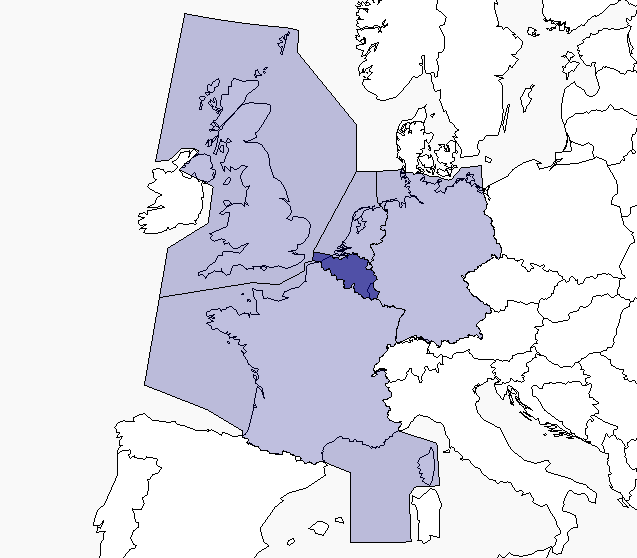 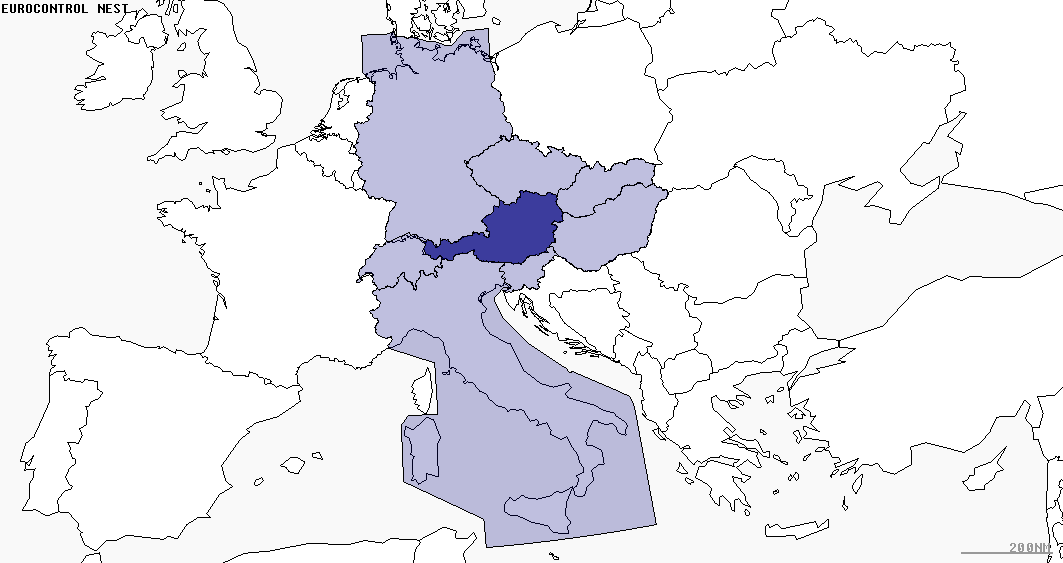 (a) Austro Control [80,900 km2]		(b) Skyeyes [39,500 km2]
Figure 4 - Queen weights matrix application examples
14/5/2019
Research workshop: Fragmentation in Air Traffic and its Impact on ATM Performance
9
EUROPEAN AIRSPACE FRAGMENTATION ASSESSMENT METHODOLOGY
Global Indicator of Spatial autocorrelation (GISA)

Concept design

Application overview:

It detects spatial patterns across the entire area of interest whereby it does not reveal where significant patterns appear. It is analogous to Pearson's correlation coefficient ranging from -1 to +1 where:
-1 indicates strong negative autocorrelation,
0 denotes completely random values allocation,
+1 signifies strong spatial autocorrelation.
14/5/2019
Research workshop: Fragmentation in Air Traffic and its Impact on ATM Performance
10
EUROPEAN AIRSPACE FRAGMENTATION ASSESSMENT METHODOLOGY
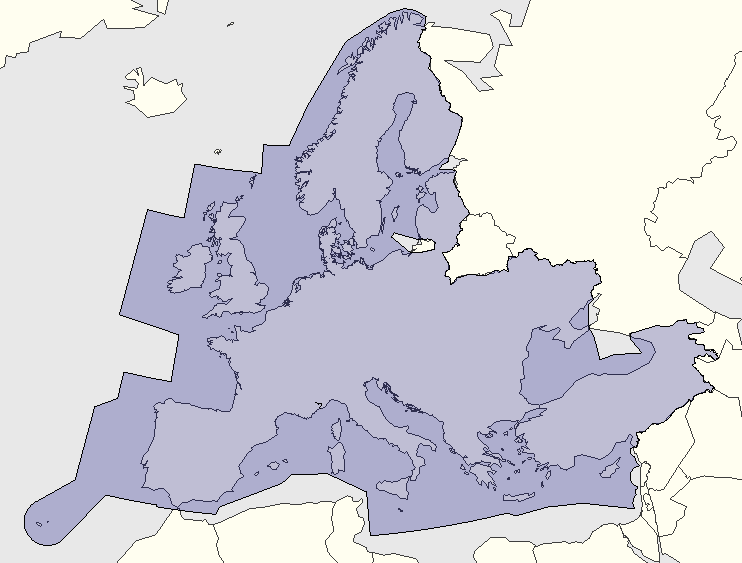 Figure 5 – Spatial overview of researched area
14/5/2019
Research workshop: Fragmentation in Air Traffic and its Impact on ATM Performance
11
EUROPEAN AIRSPACE FRAGMENTATION ASSESSMENT METHODOLOGY
Clustering significance test

Concept design

Statistical significance 		Probability test
         (z-score)	                                             (p-value) 







Figure 6 - Clustering significance testing
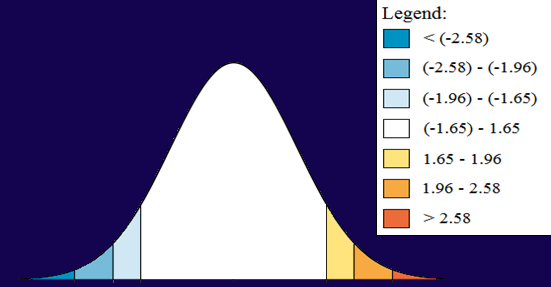 Significant
Random
14/5/2019
Research workshop: Fragmentation in Air Traffic and its Impact on ATM Performance
12
RESEARCH FINDINGS & DISCUSSION
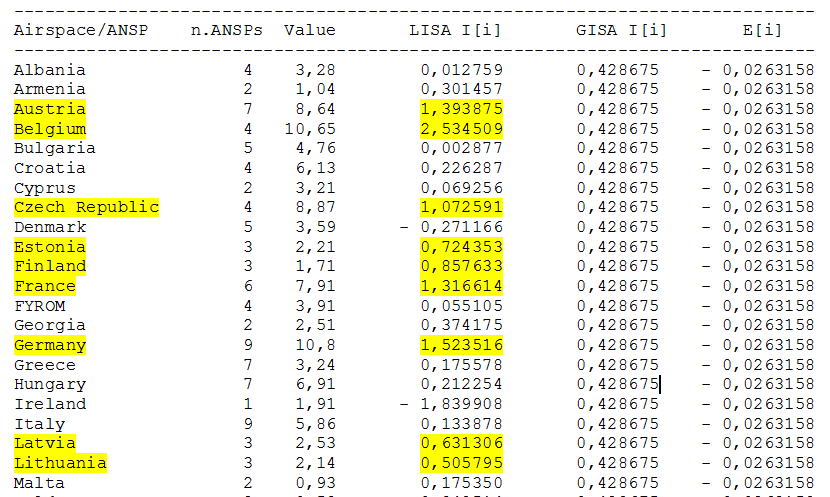 Figure 7 – Tabular display of research results
14/5/2019
Research workshop: Fragmentation in Air Traffic and its Impact on ATM Performance
13
RESEARCH FINDINGS & DISCUSSION
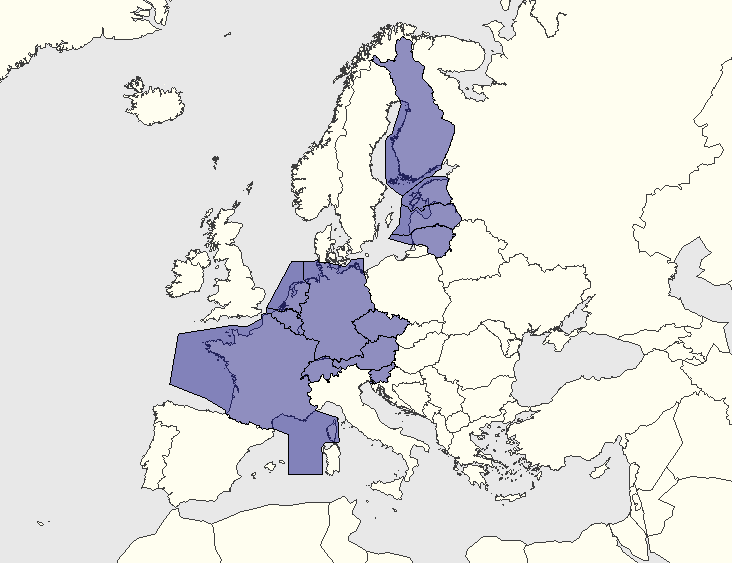 Figure 8 – Spatial overview of research results
14/5/2019
Research workshop: Fragmentation in Air Traffic and its Impact on ATM Performance
14
RESEARCH FINDINGS & DISCUSSION
14/5/2019
15
Figure 9 – Input data and local Moran's indexes distribution share
RESEARCH FINDINGS & DISCUSSION
Clustering significance testing results

Null hypothesis testing

“There is no spatial clustering of the values associated with the geographic features in the study area”


     z-score: 0.581788		Null hypothesis can’t be rejected
     p-value: 0.2810		    Result of random spatial processes
14/5/2019
Research workshop: Fragmentation in Air Traffic and its Impact on ATM Performance
16
RESEARCH FINDINGS & DISCUSSION
Clustering significance testing results
Figure 10 – Critical values results distribution share
14/5/2019
Research workshop: Fragmentation in Air Traffic and its Impact on ATM Performance
17
RESEARCH FINDINGS & DISCUSSION
Clustering significance testing results
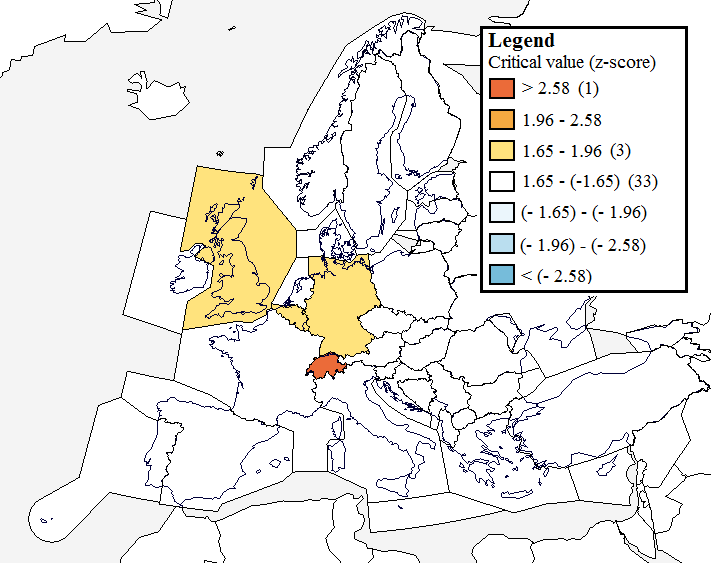 Figure 11 – Spatial overview of critical values results
14/5/2019
18
CONCLUSIONS
Two areas were identified as areas which spatially associate adjacent AoRs. (Figure 8)

European airspace is fragmented into different homogeneous and sized spatial patterns. (Figure 9)

Pattern of spatial distribution is random and clusters do not exist. (p.16 & Figure 10)

Switzerland, i.e. Skyguide's AoR with the highest deviate value represent a hotspot (Figure 11)

           Q&A		  
Thank you for your attention!
14/5/2019
Research workshop: Fragmentation in Air Traffic and its Impact on ATM Performance
19
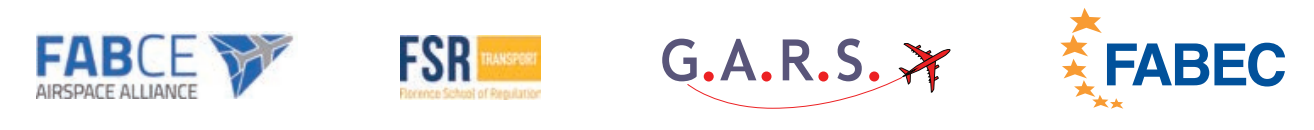 Research workshop: Fragmentation in Air Traffic and its Impact on ATM Performance14 - 15 May 2019, Budapest, Hungary
EUROPEAN AIRSPACE COMPLEXITY ANDFRAGMENTATION CORRELATION RESEARCH
Zvonimir Rezo, PhD student	Sanja Steiner, PhDE-mail: zvonimir.rezo@gmail.com		E-mail: ssteiner@hazu.hr
                    Corresponding author

Croatian Academy of Sciences and Arts
Traffic Institute, Kušlanova 2, 10000 Zagreb, Croatia